Geometria all’aperto e al chiuso
Francesco Leonetti
Università degli Studi dell’Aquila
Su internet cerco Giulianova belvedere


visione dal satellite


ingrandisco
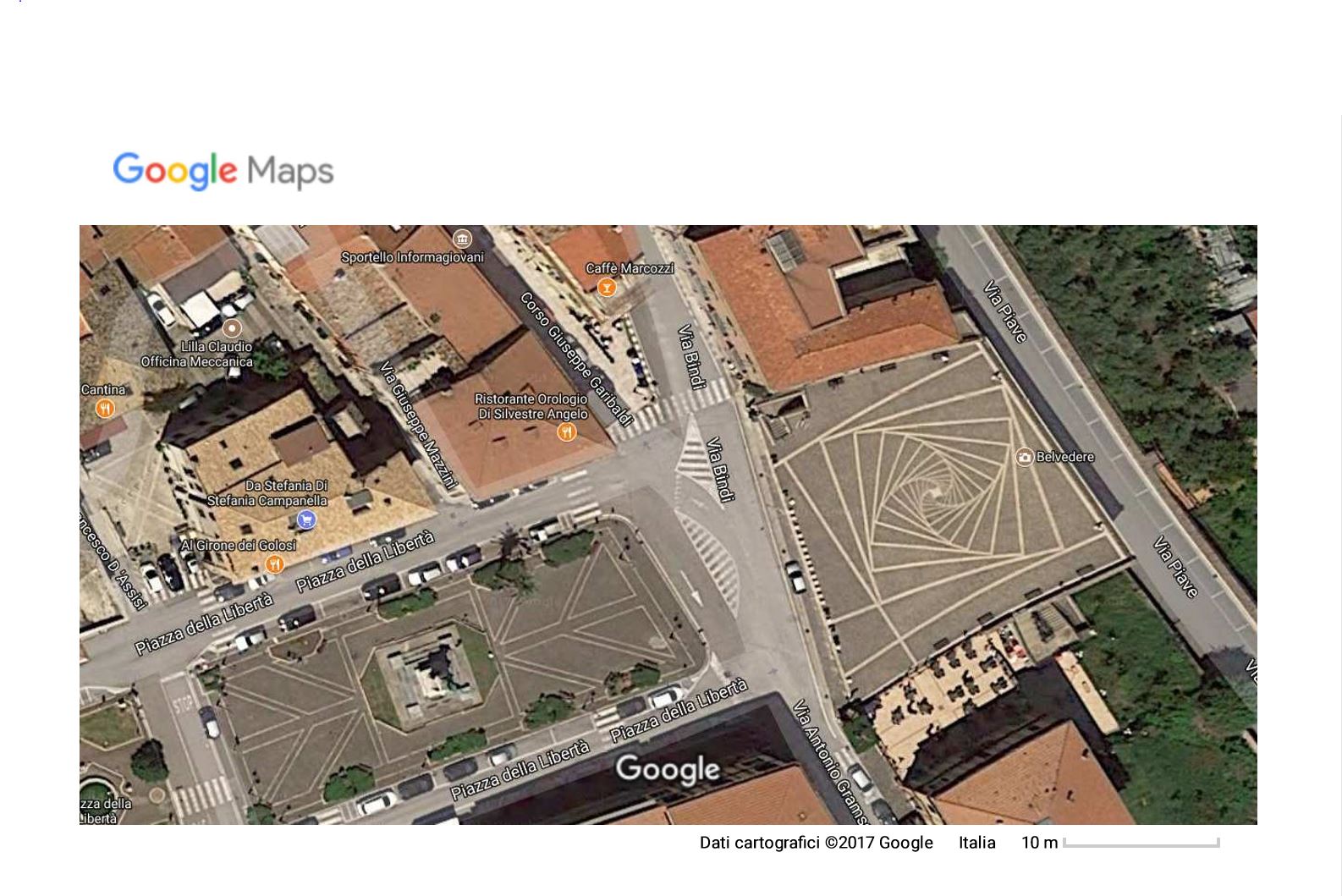 Giulianova
Attività con la classe V sez I del Crocetti Cerulli di Giulianova Dicembre 2017
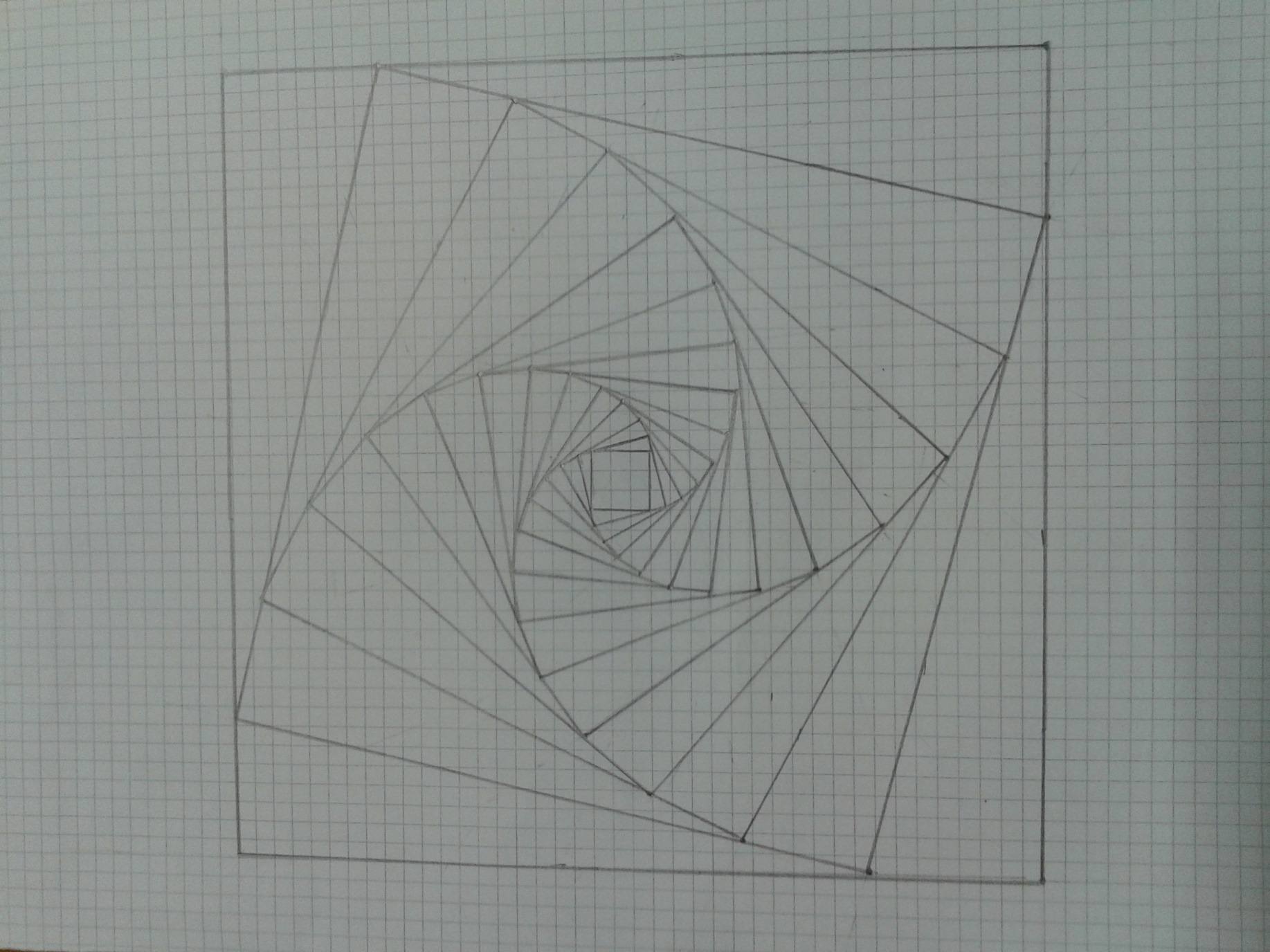 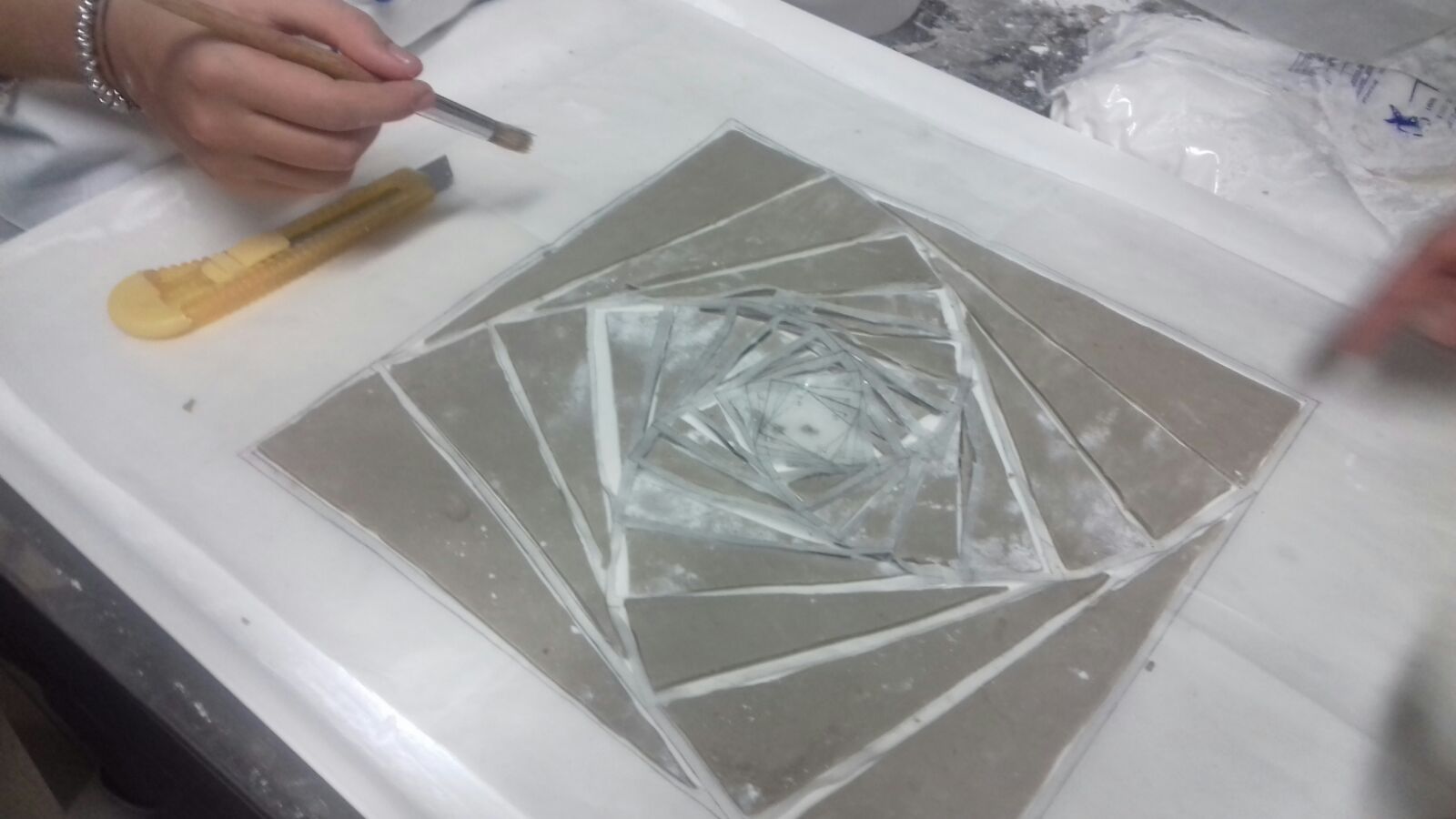 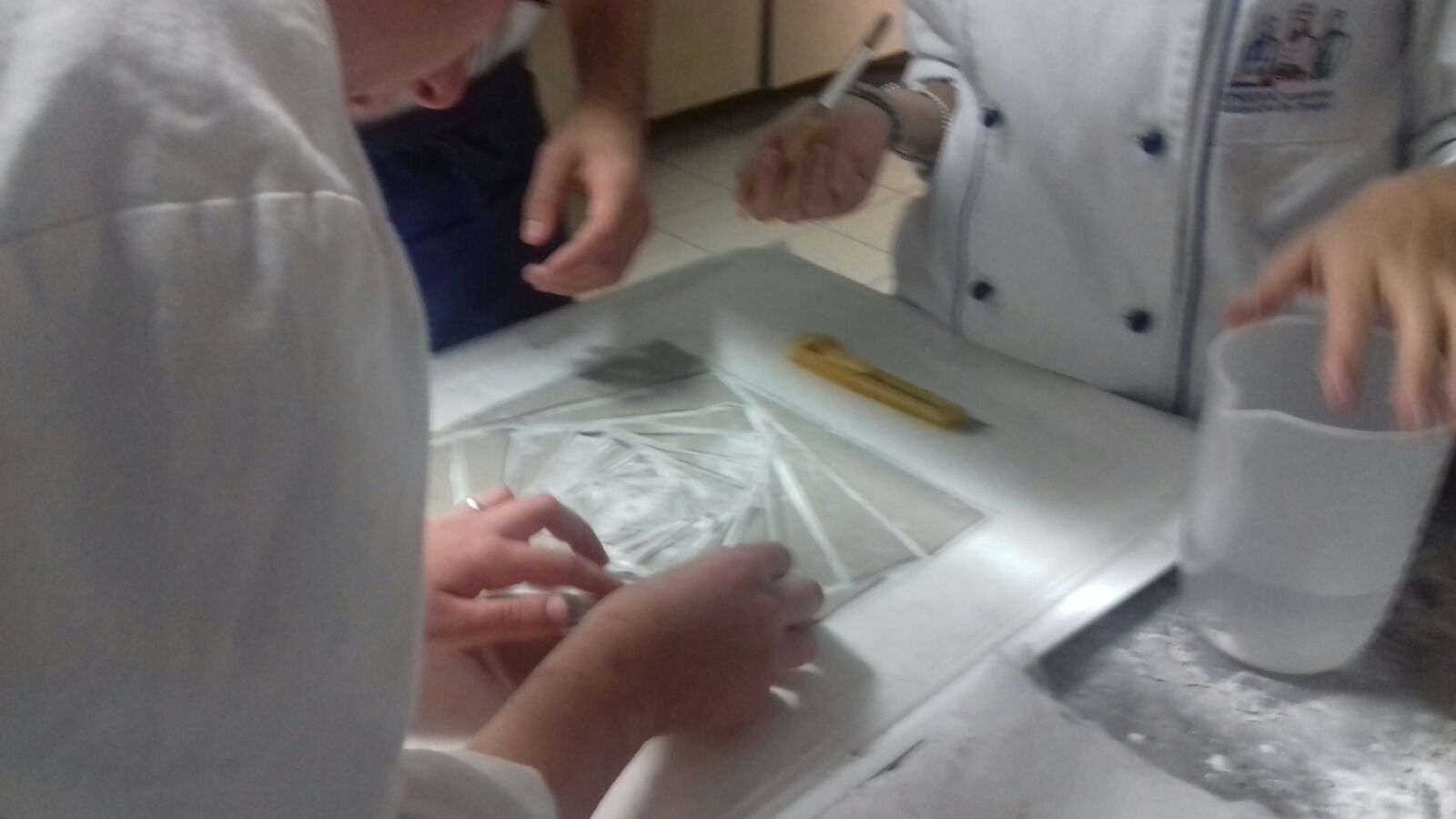 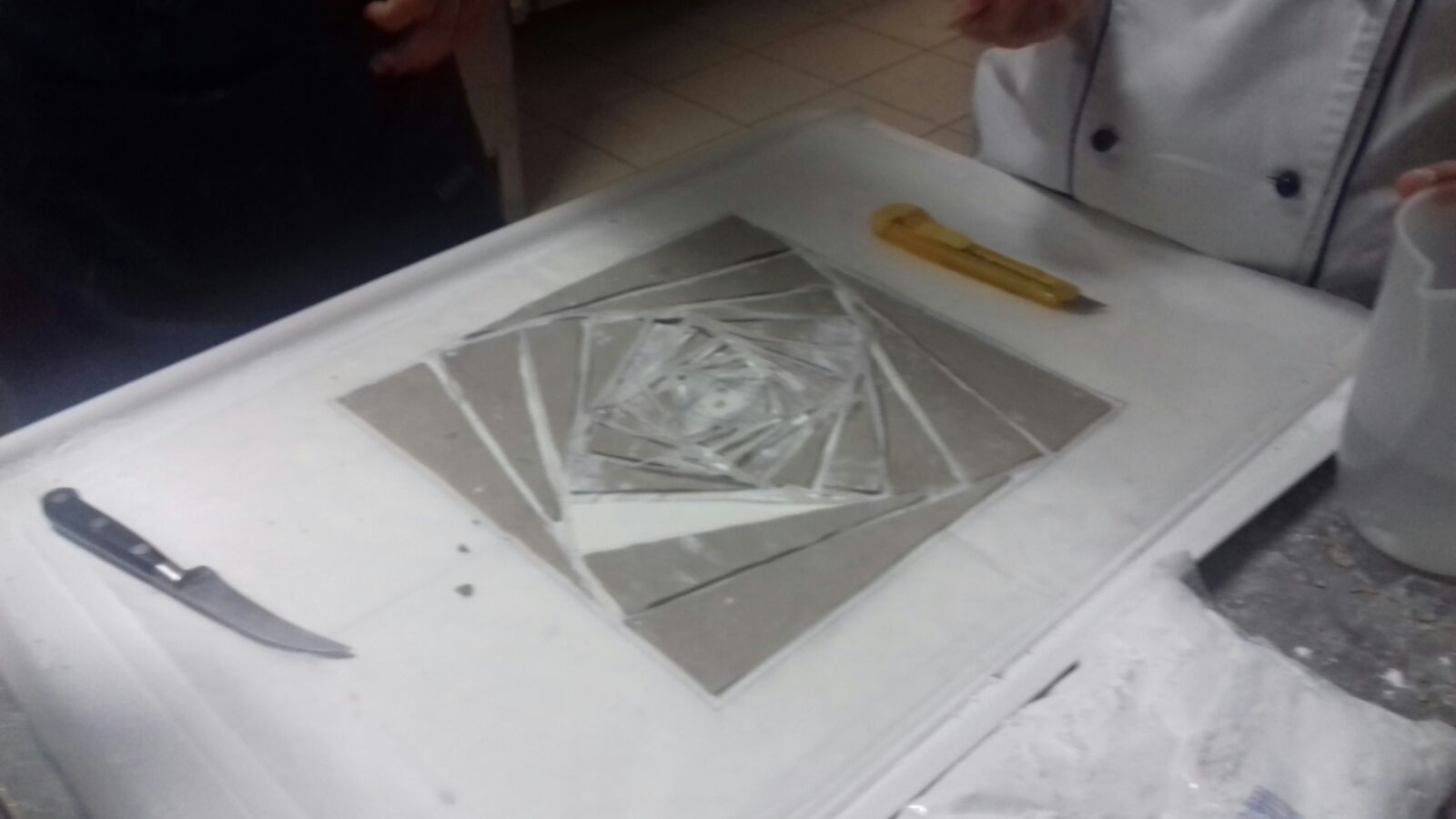 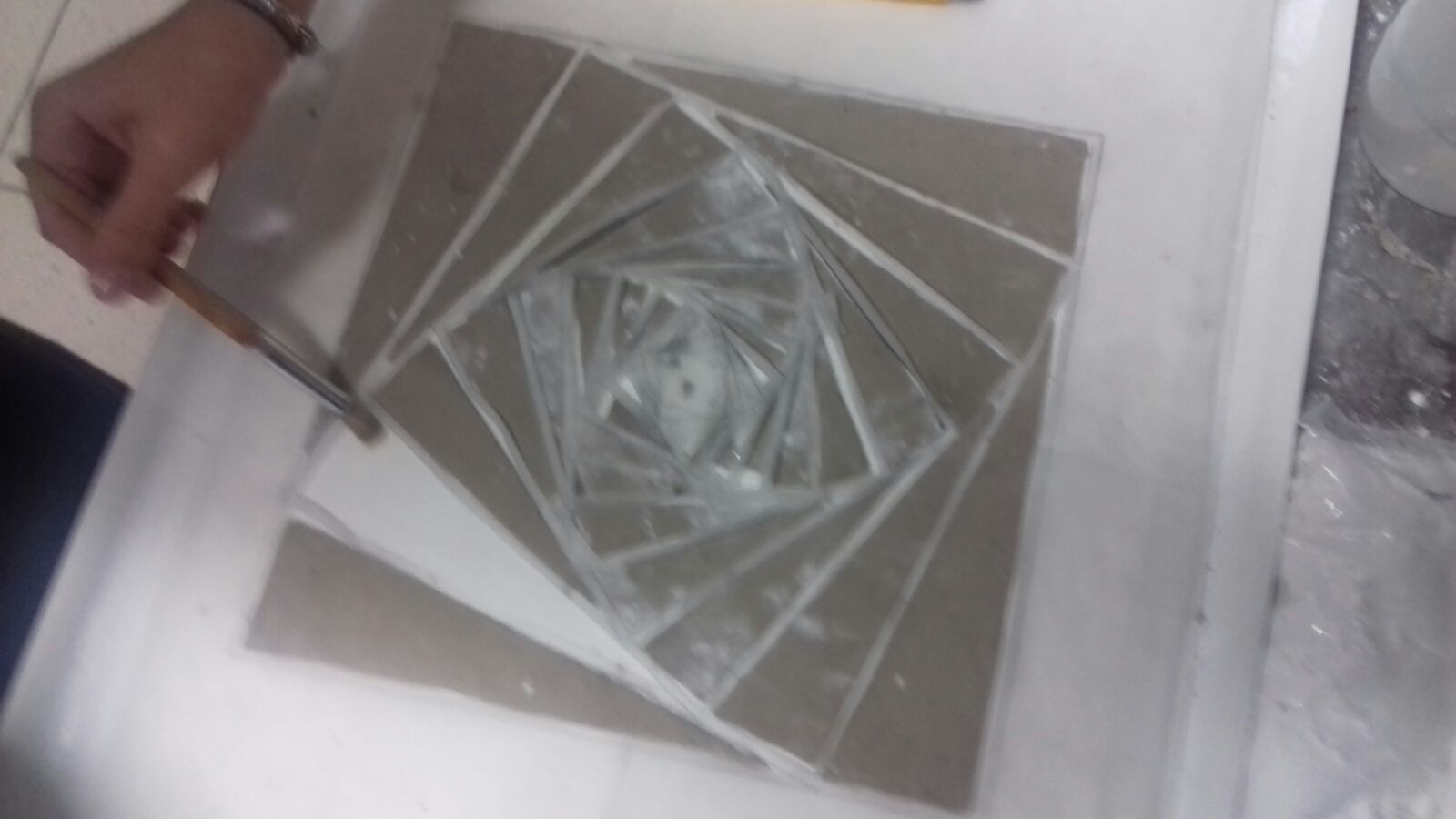 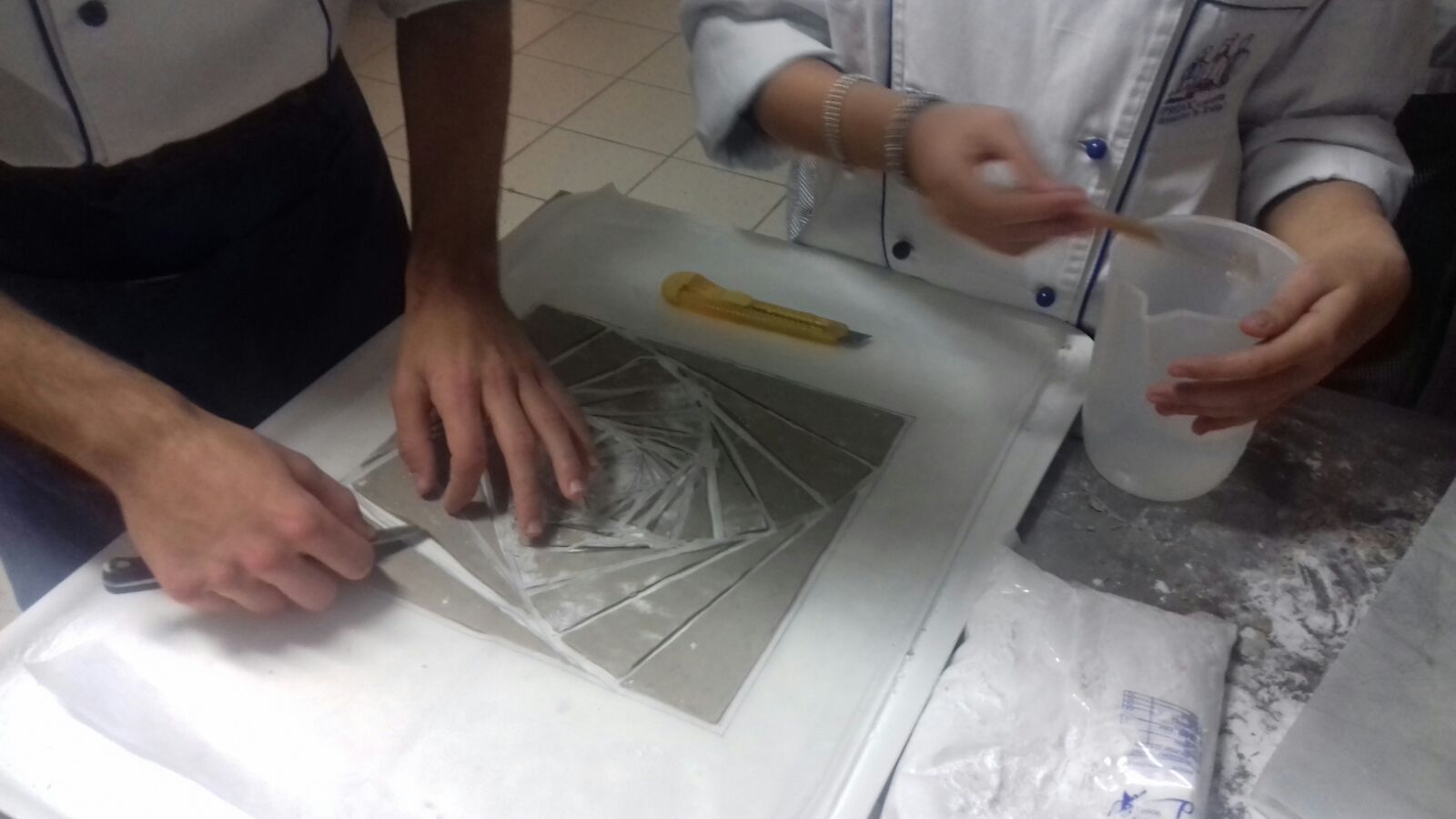 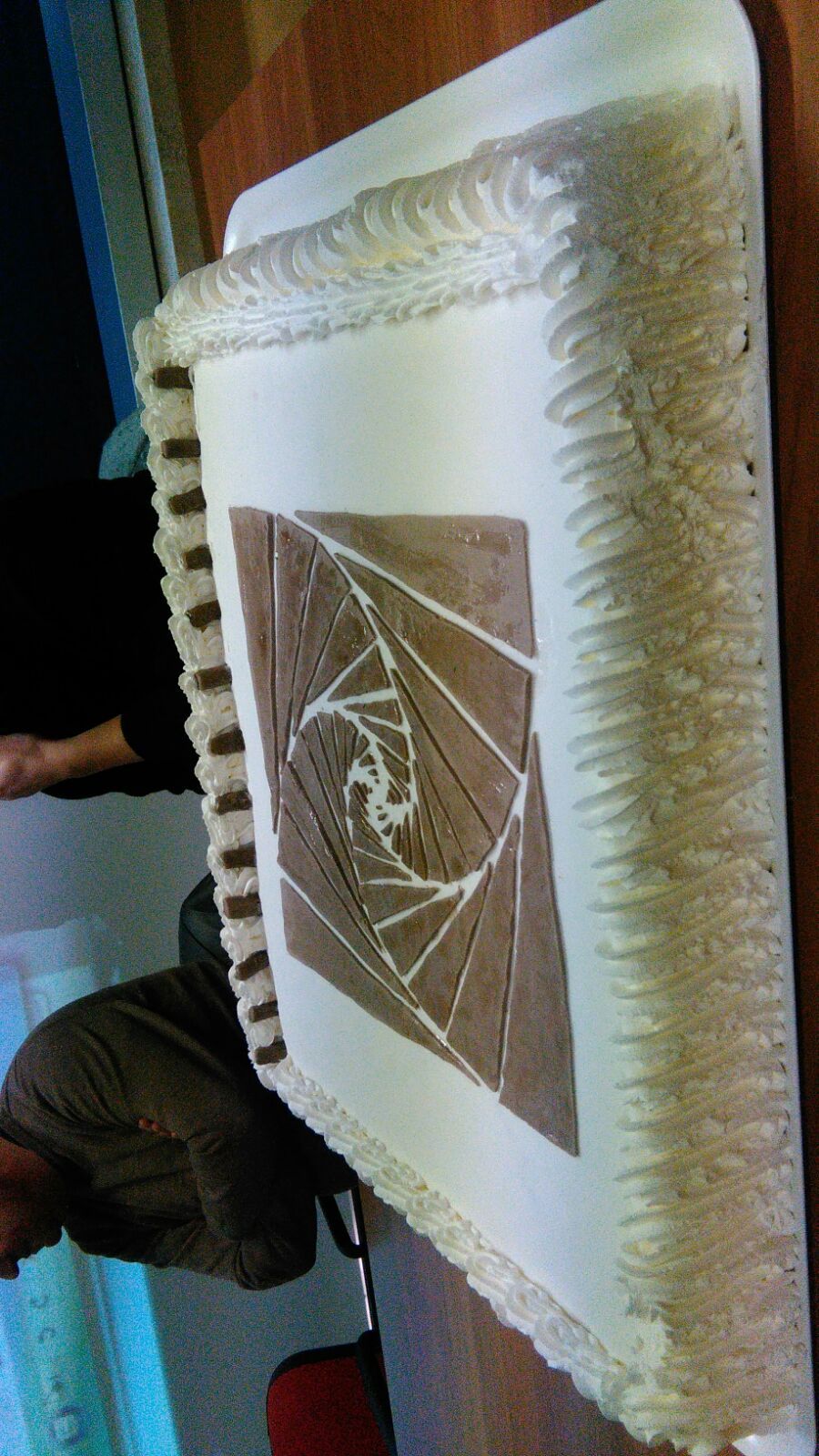 La realizzazione in plastica con stampante 3D
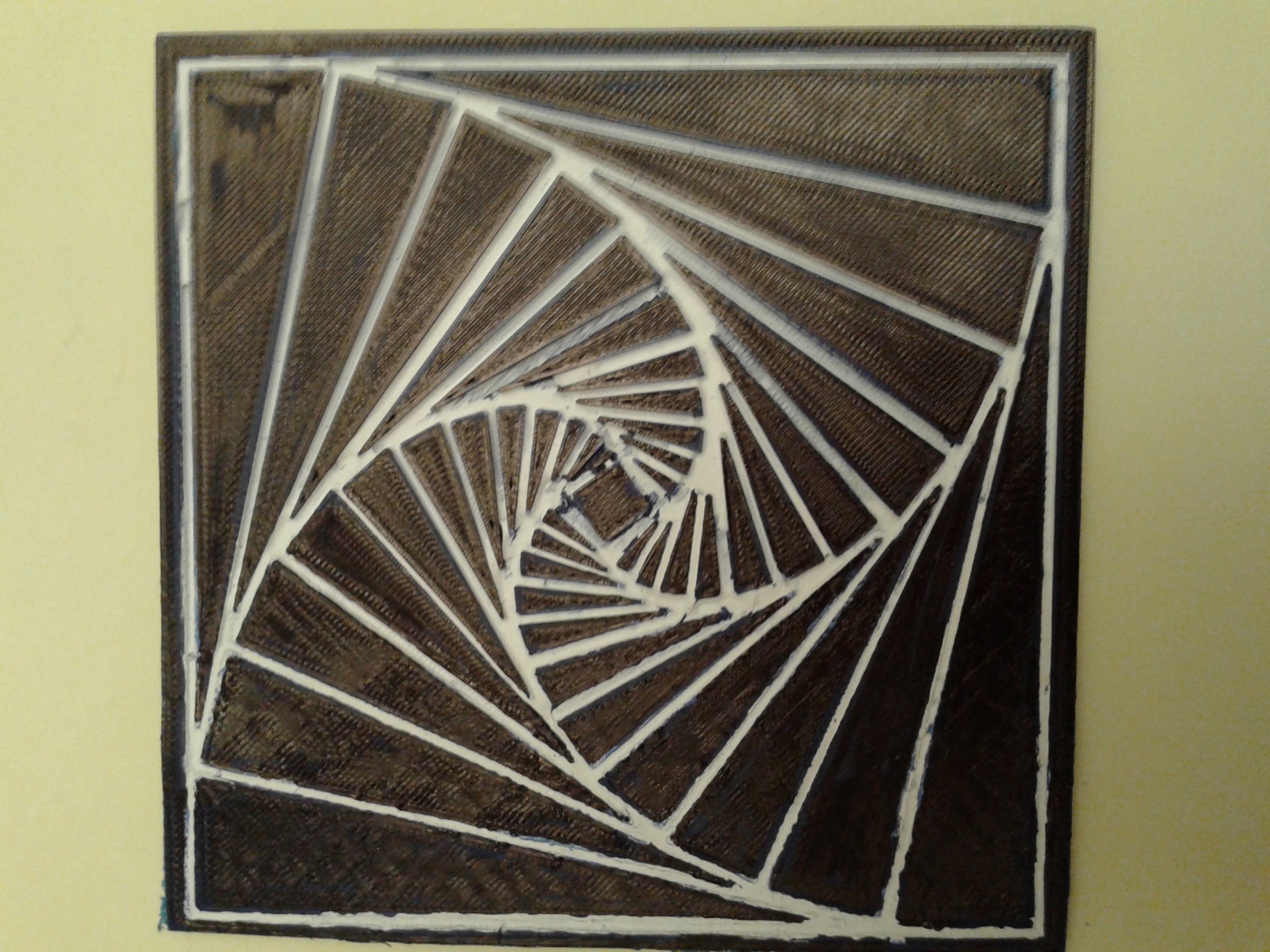 La realizzazione in legno e corda
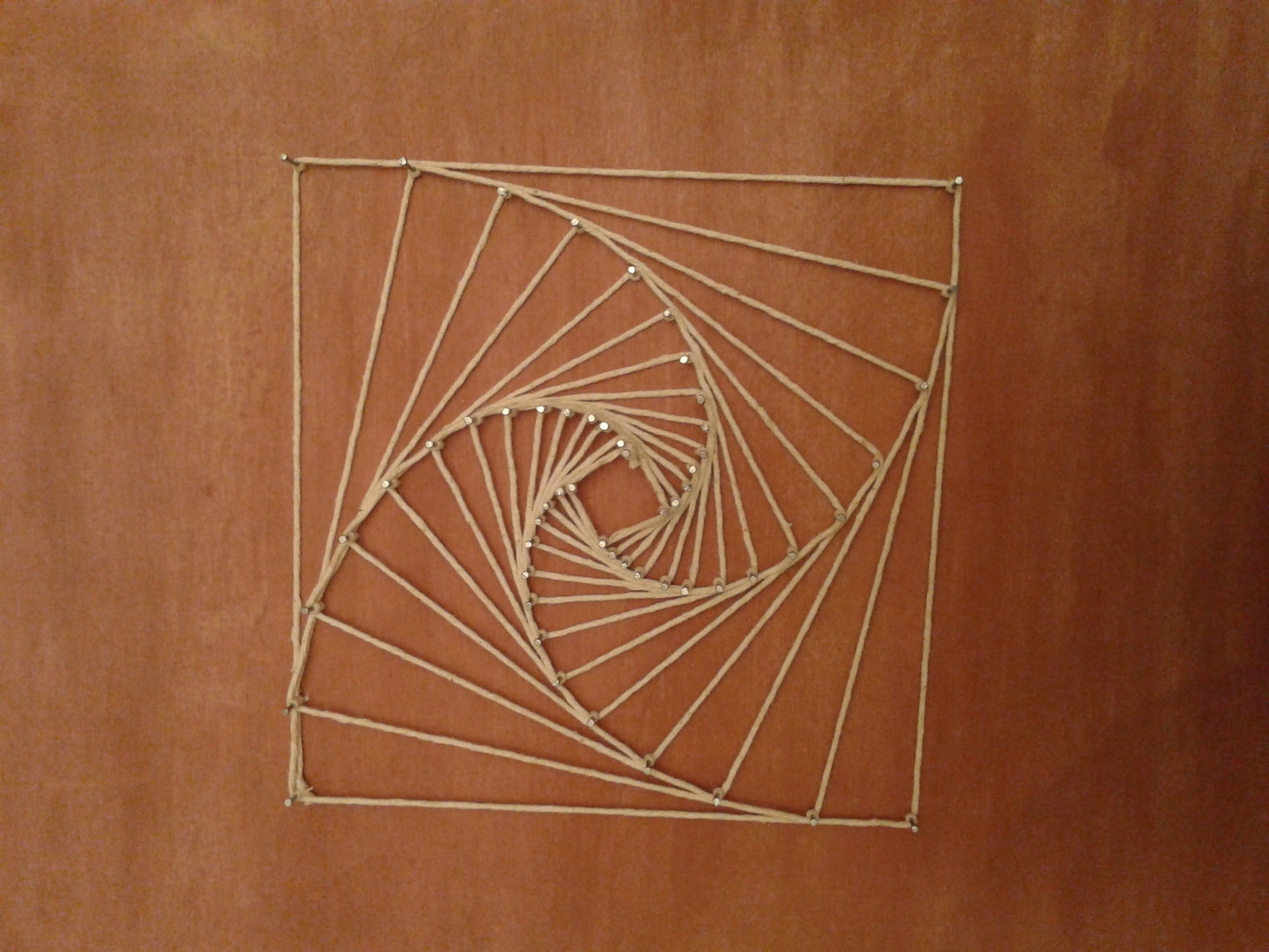 La realizzazione su tela aida
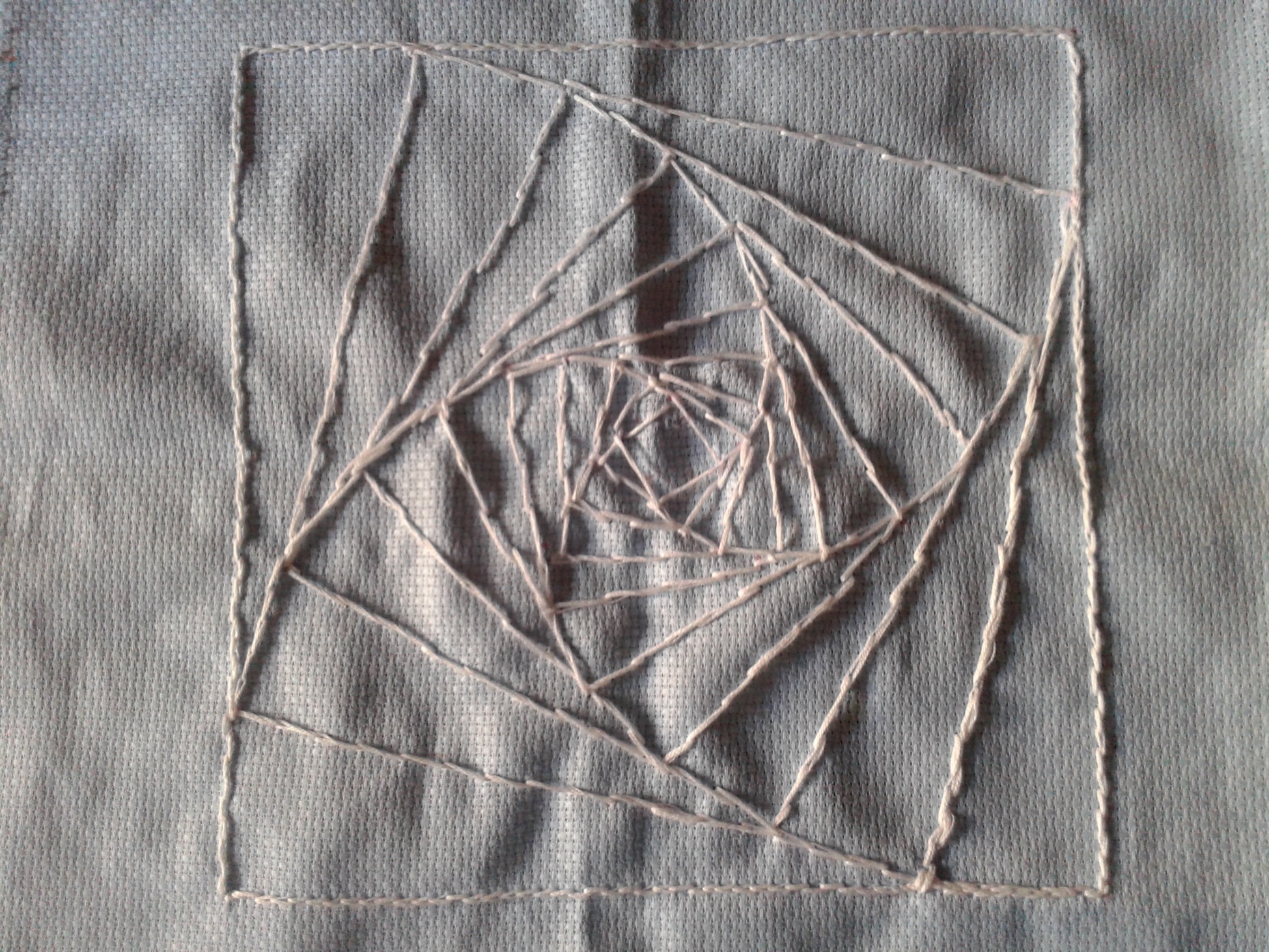 La realizzazione con cartone e nastro
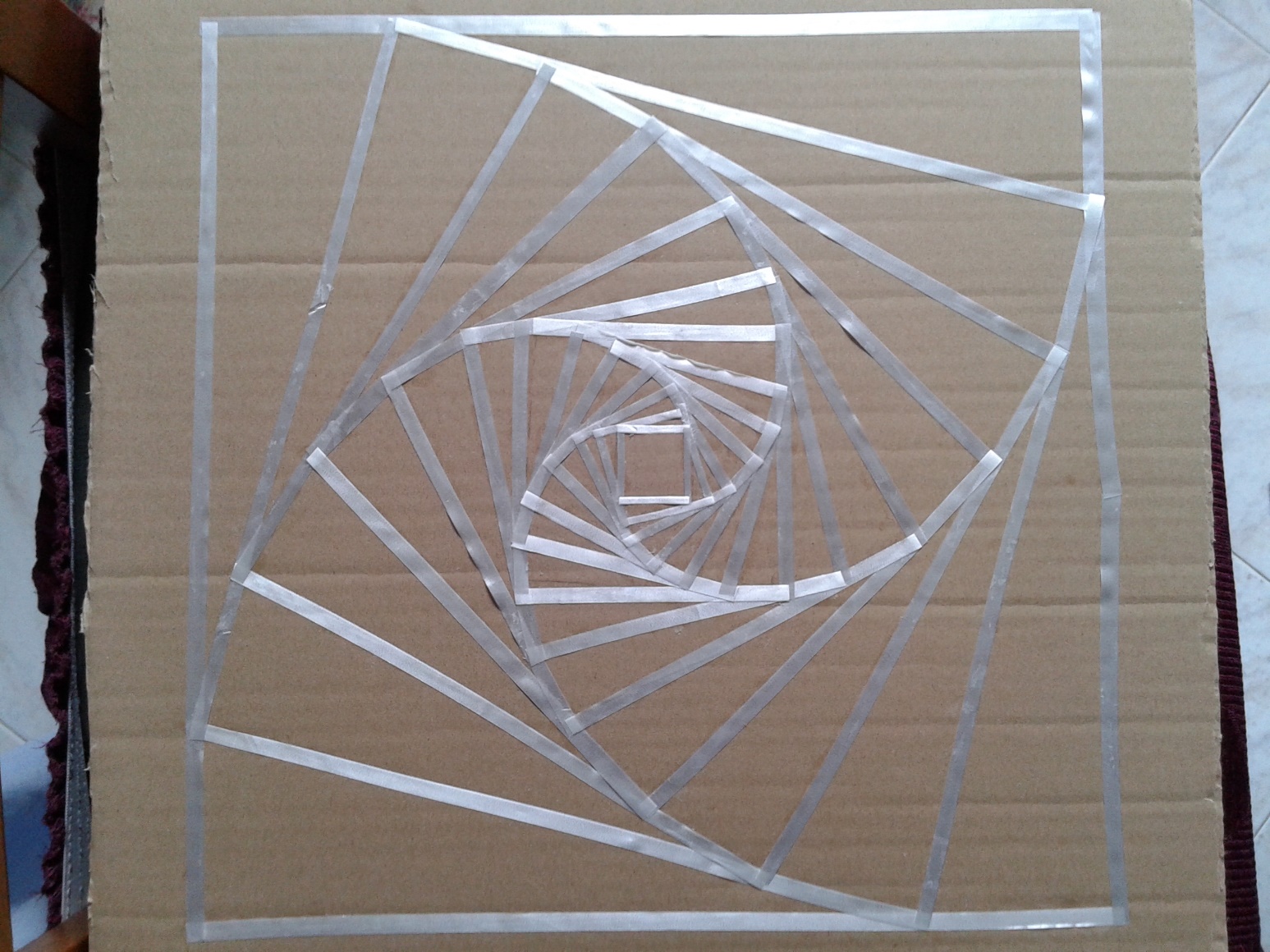 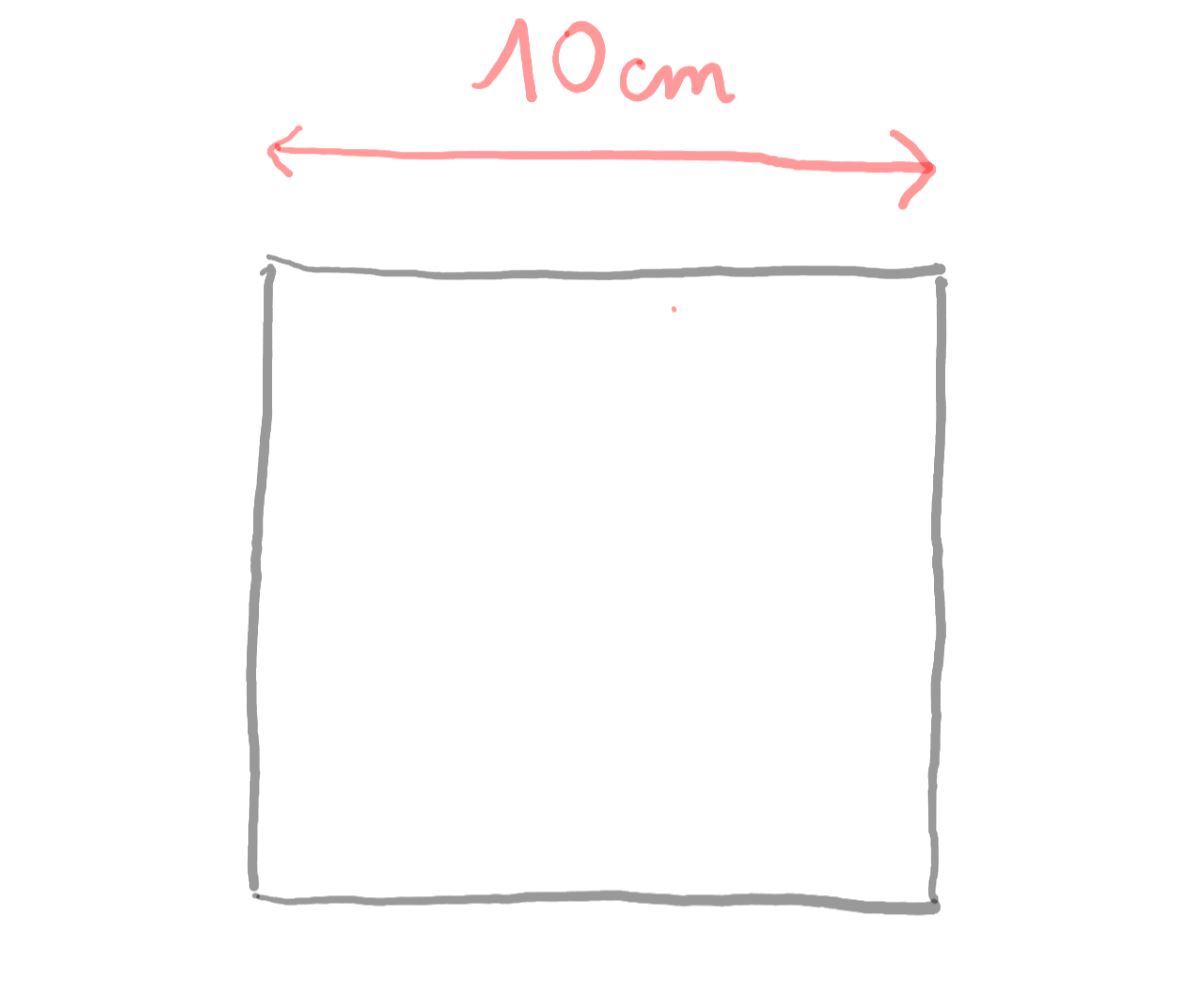 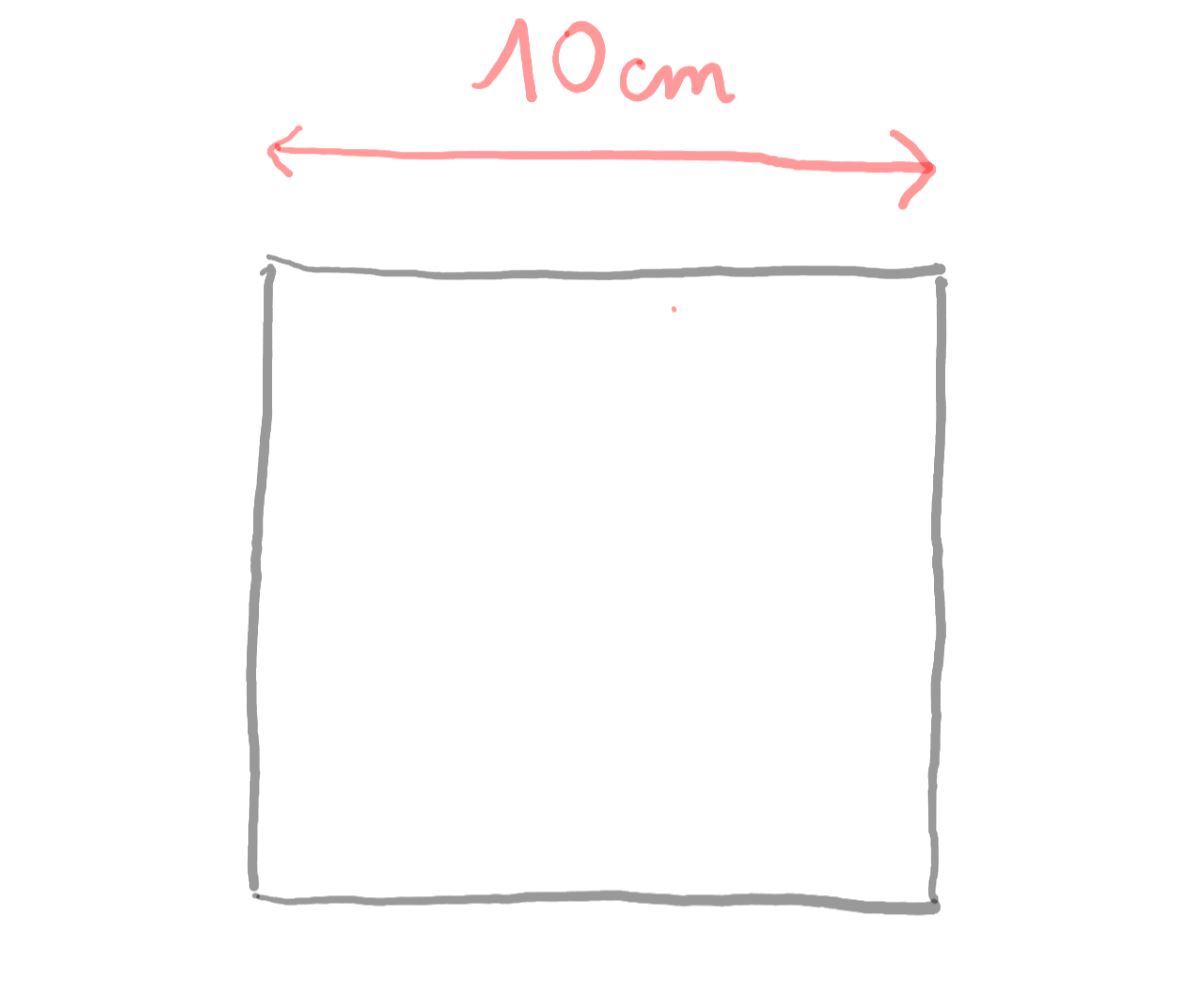 1/5 del lato è 10:5=2
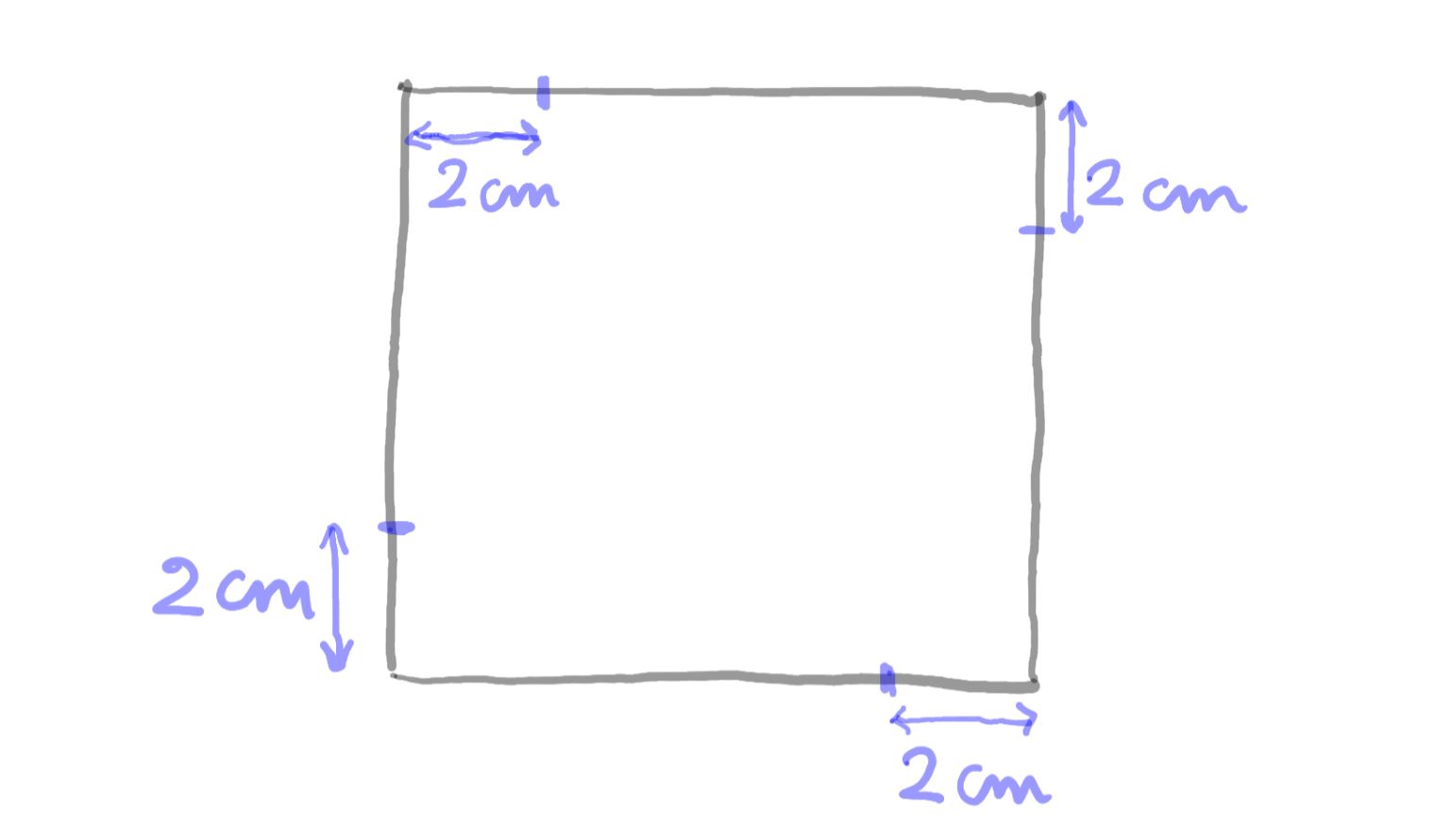 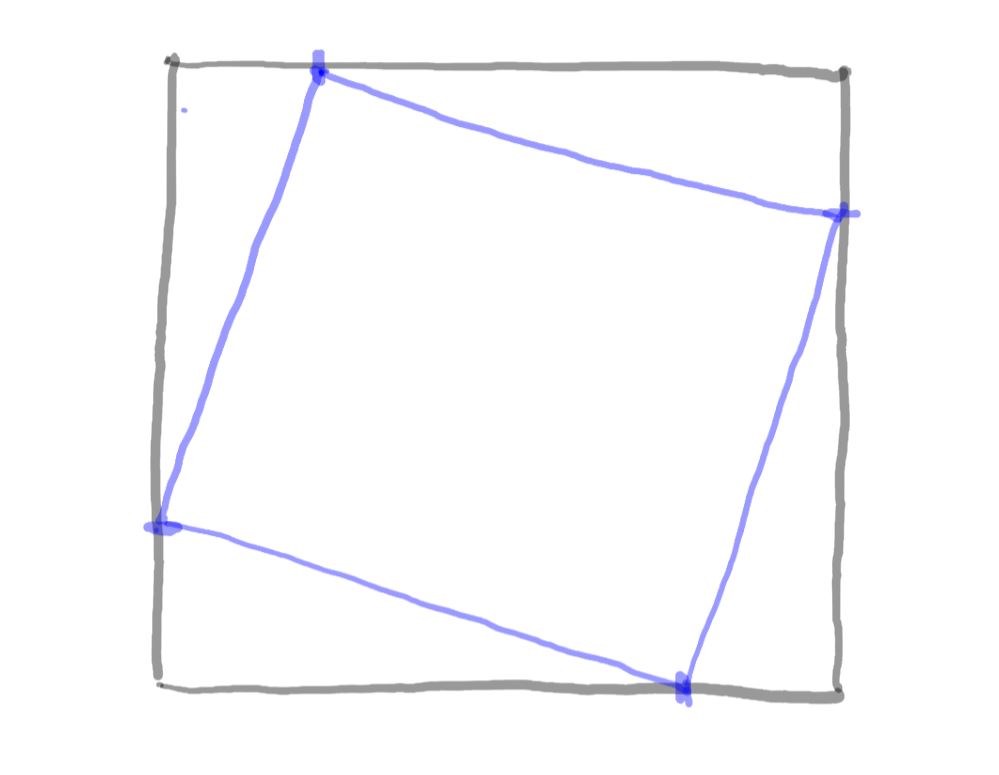 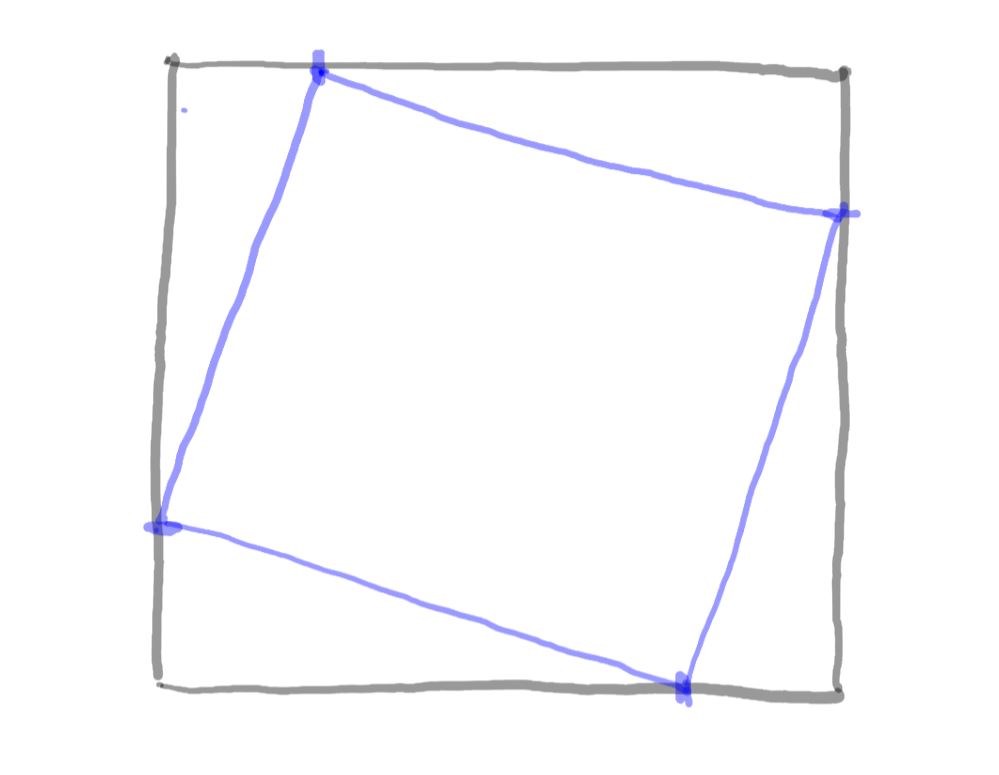 Misuro il lato blu (8,2 cm) e ne calcolo 1/5 
                        8,2 : 5 = 1,6
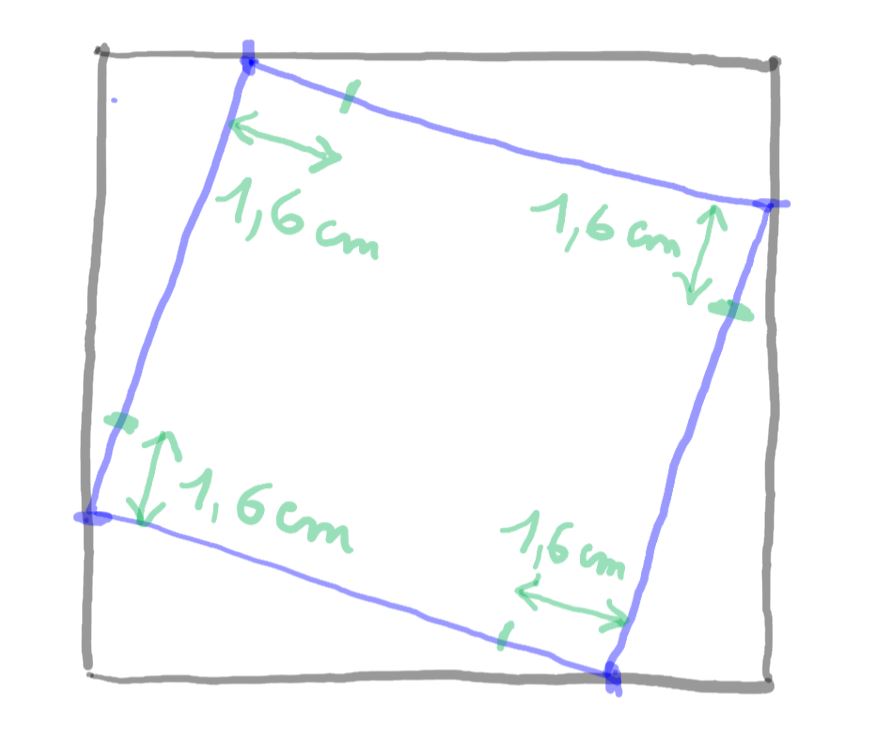 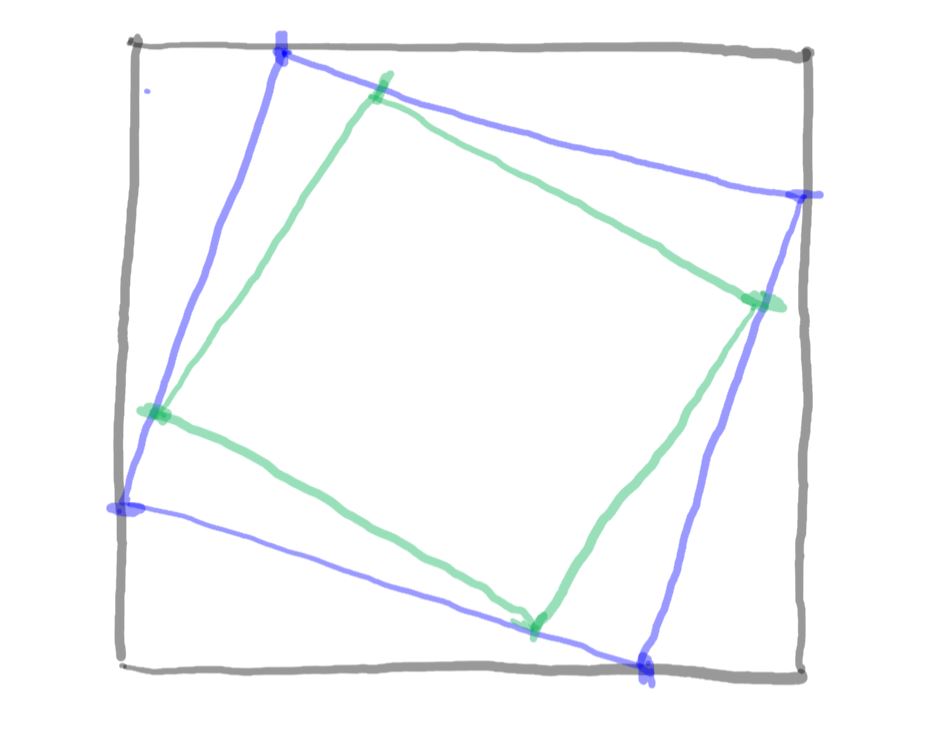 http://people.disim.univaq.it/~leonetti/lauree_sc/pagina1.html#belvedere_giulianova
leonetti@univaq.it